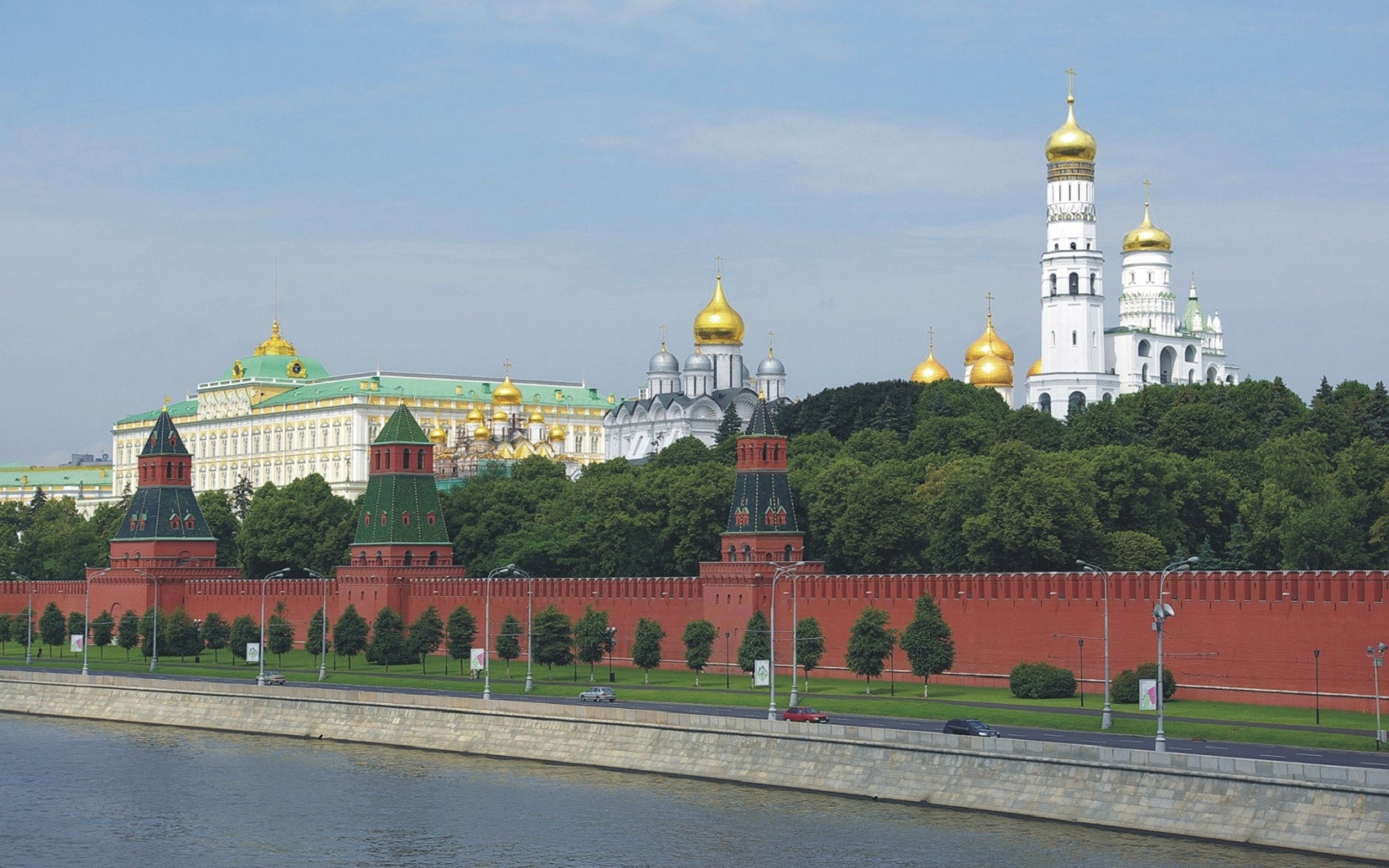 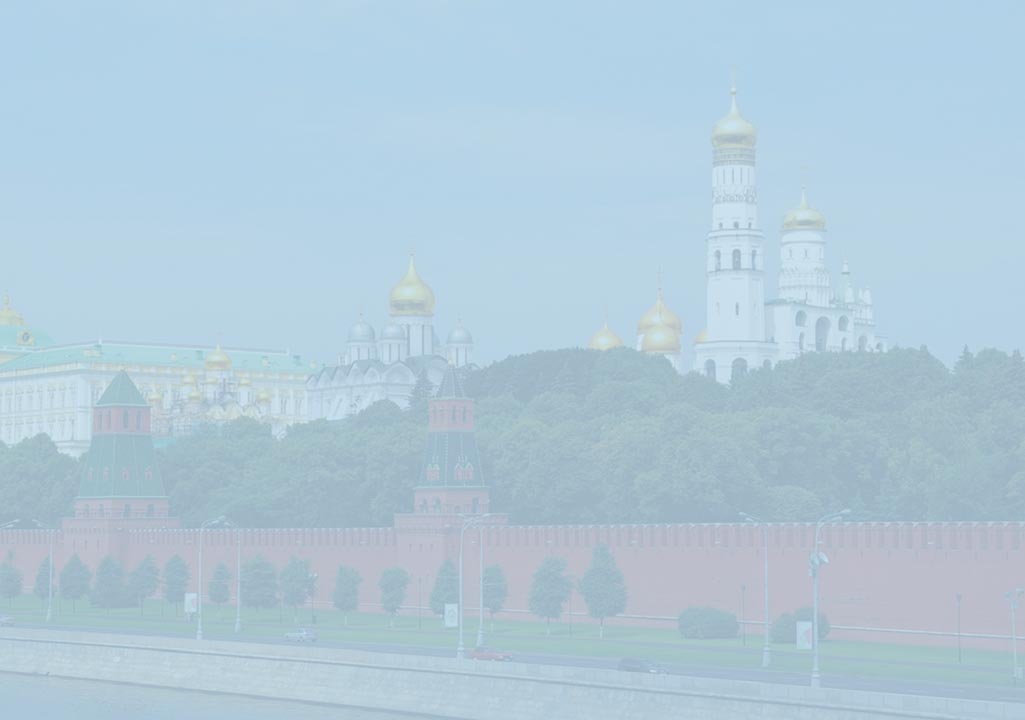 ПРАВОСЛАВНАЯКУЛЬТУРА РОССИИ
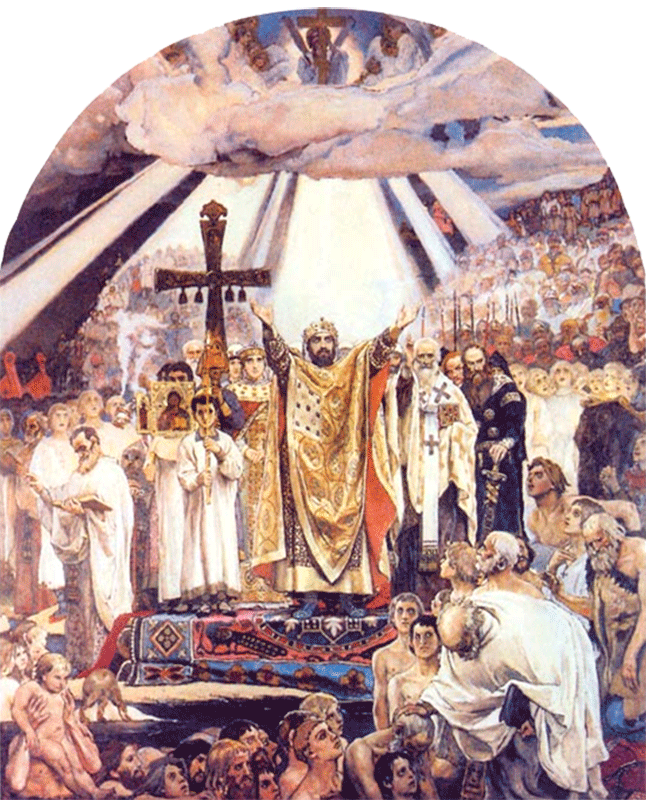 МОНАСТЫРСКАЯ КУЛЬТУРА НА РУСИ
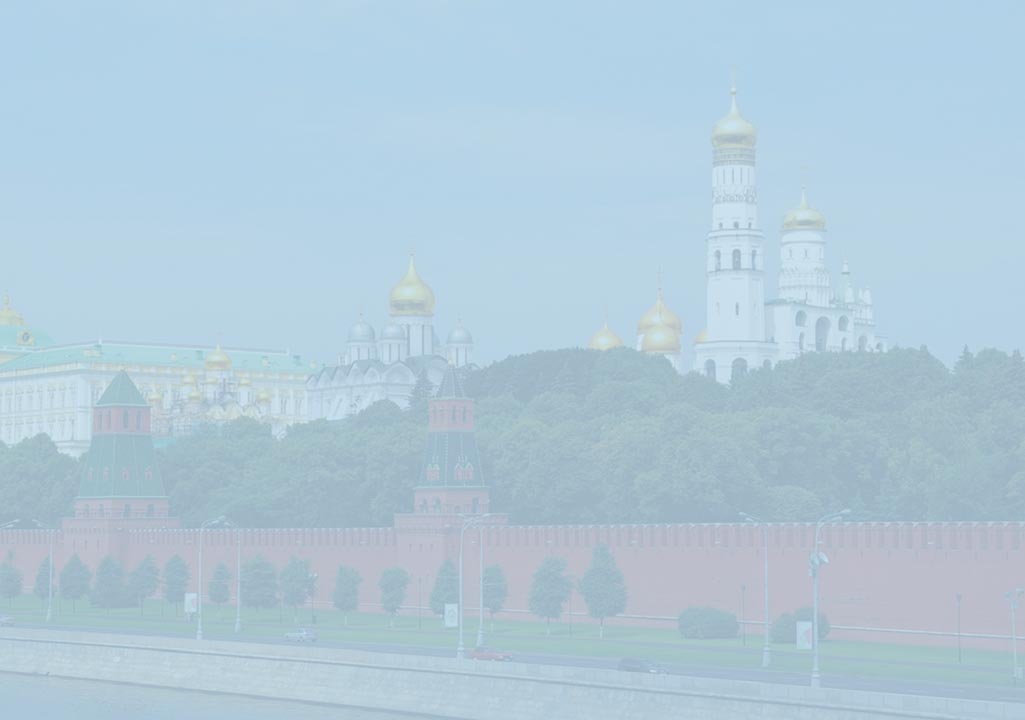 28.КИЕВО-ПЕЧЕРСКИЙ МОНАСТЫРЬ — КОЛЫБЕЛЬ
РОССИЙСКОЙ МОНАСТЫРСКОЙ КУЛЬТУРЫ
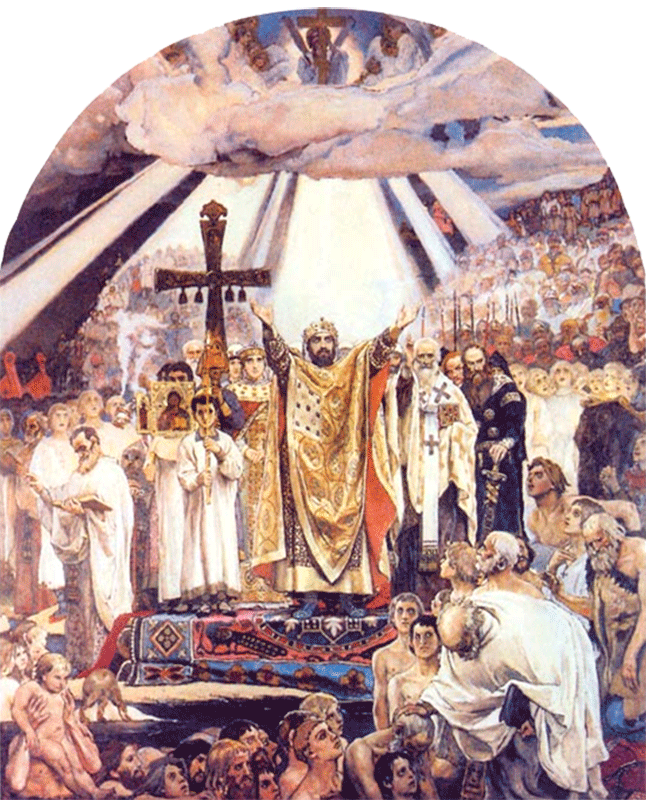 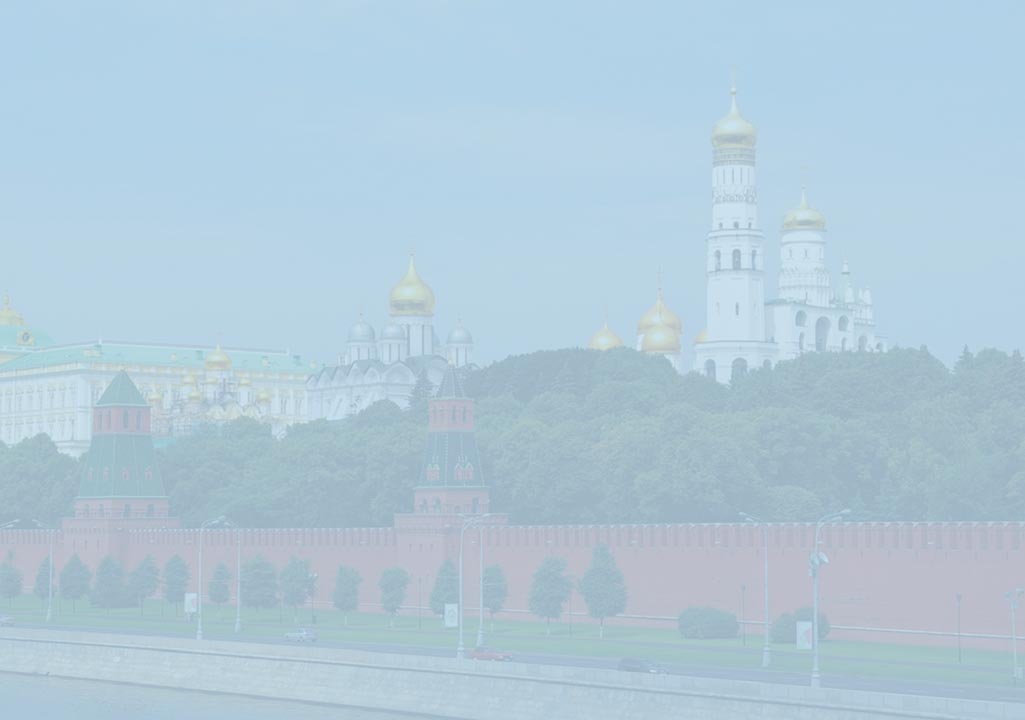 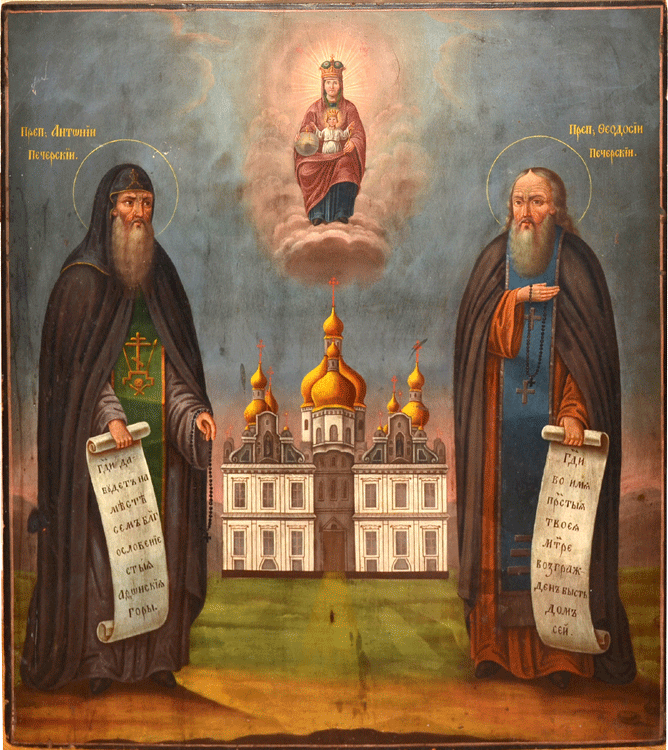 Преподобные Антоний и Феодосий Печерские
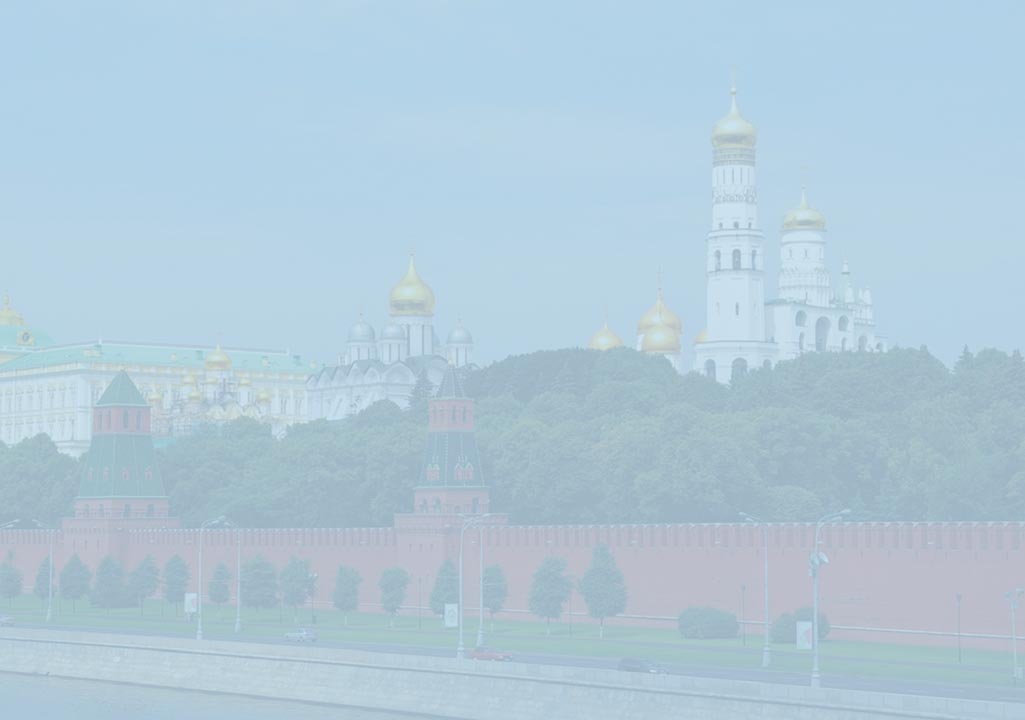 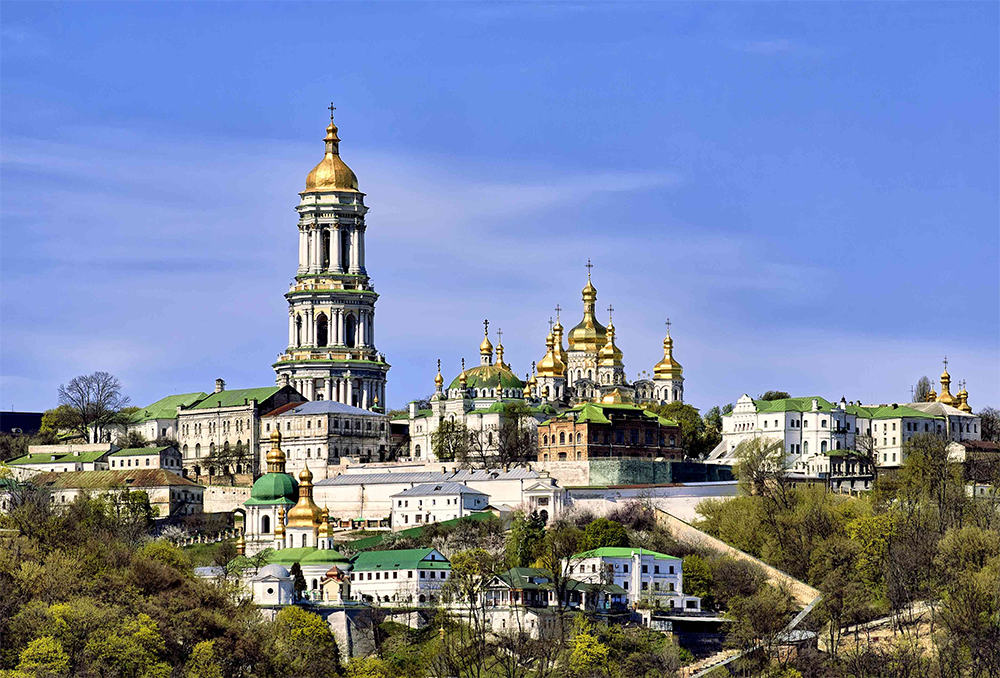 Свято-Успенская Киево-Печерская Лавра
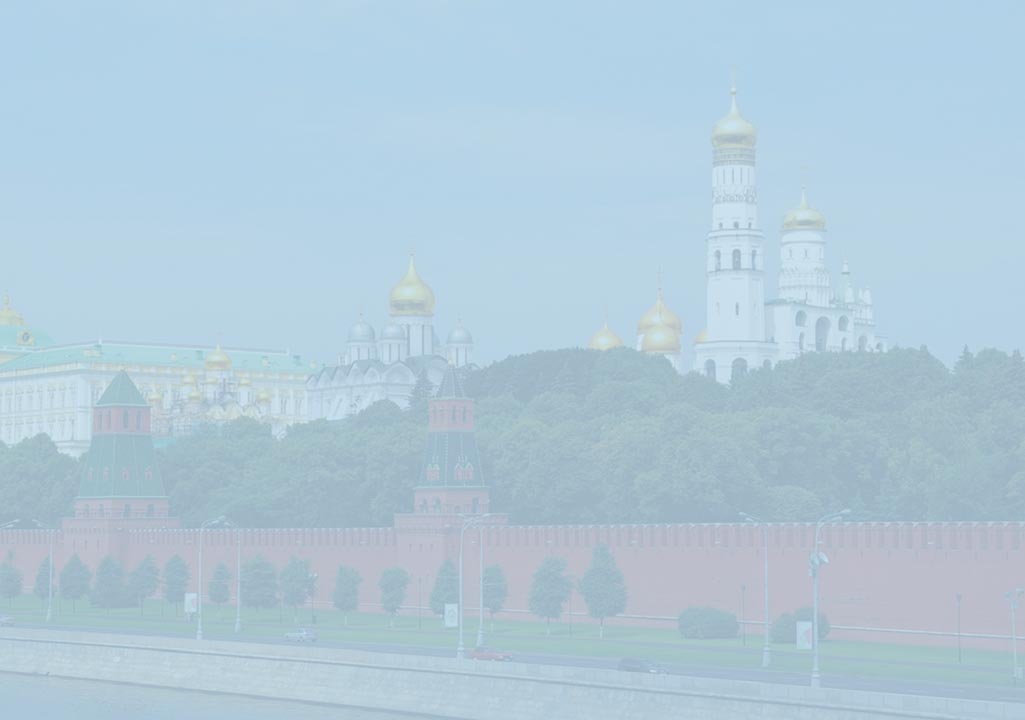 «Киево-Печерский патерик» не только служил идее единства Руси, но и утверждал самобытность Руси, способствовал формированию в ней церковного идеала поведения, своих русских церковных обычаев, монашеского «этикета».
Д. С. Лихачев. «Литература Руси XI–XIII веков»
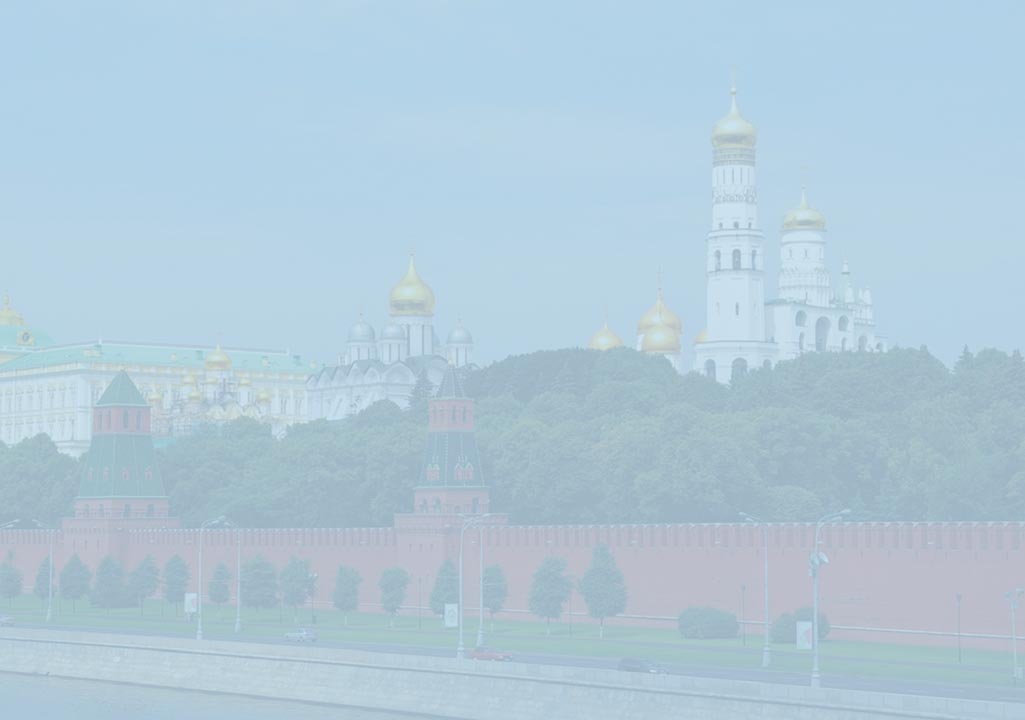 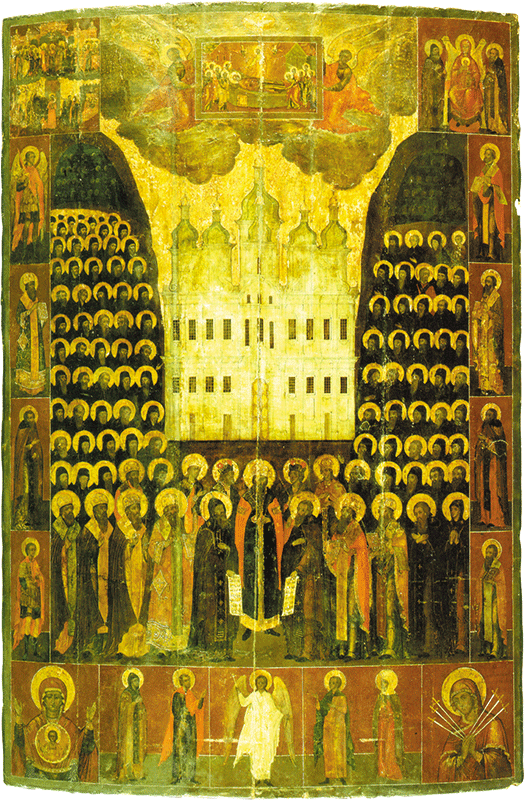 Собор Киево-Печерских святых. Икона. XIX в.
Государственная Третьяковская галерея
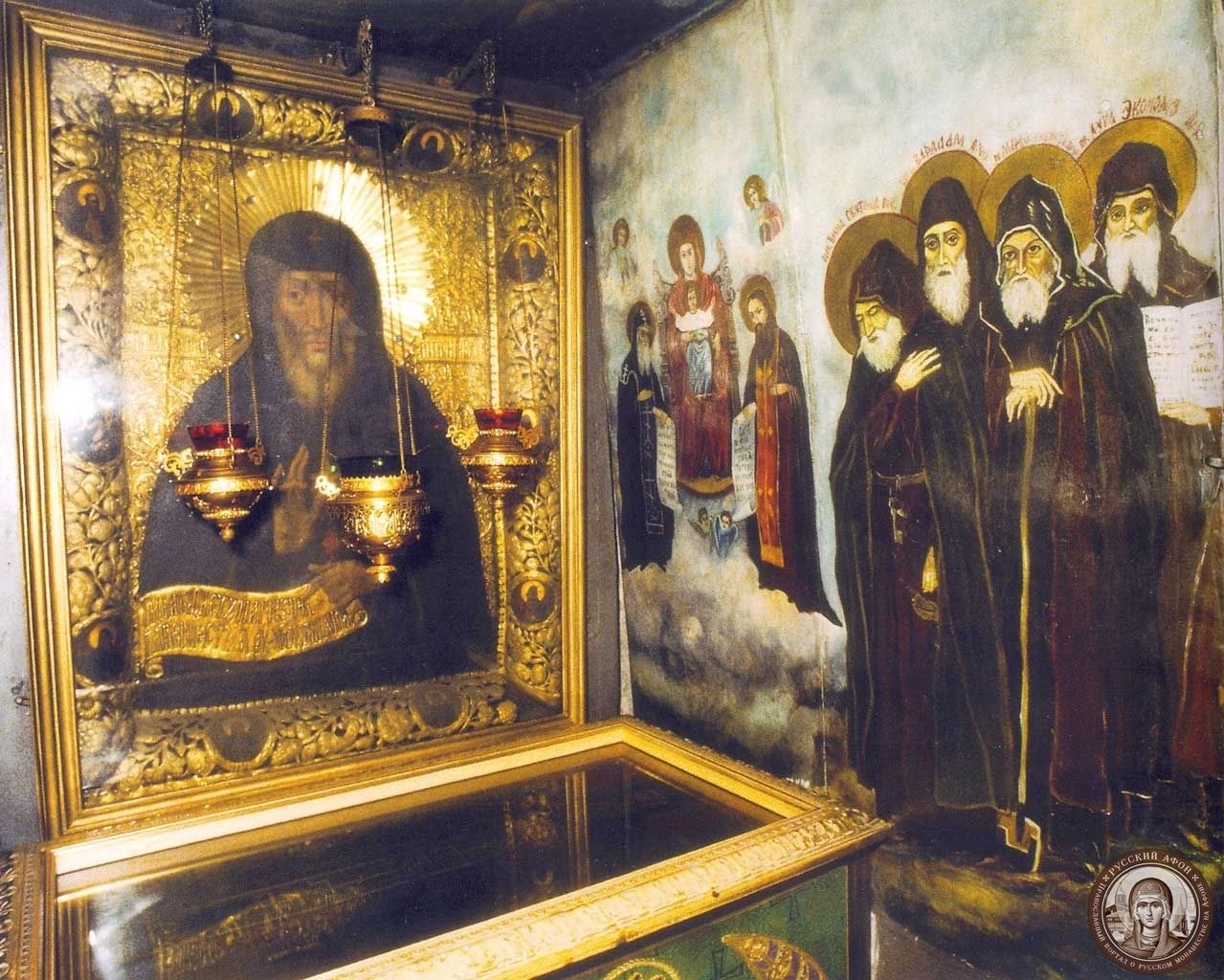 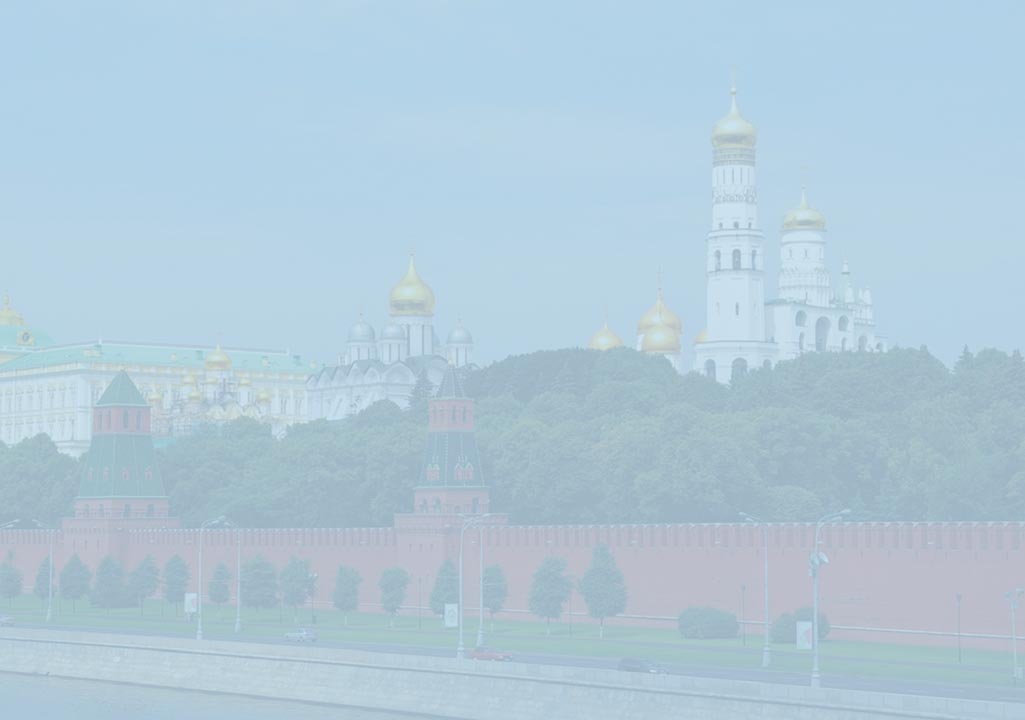 Усыпальница преподобного Антония.Свято-Успенская Киево-Печерская Лавра
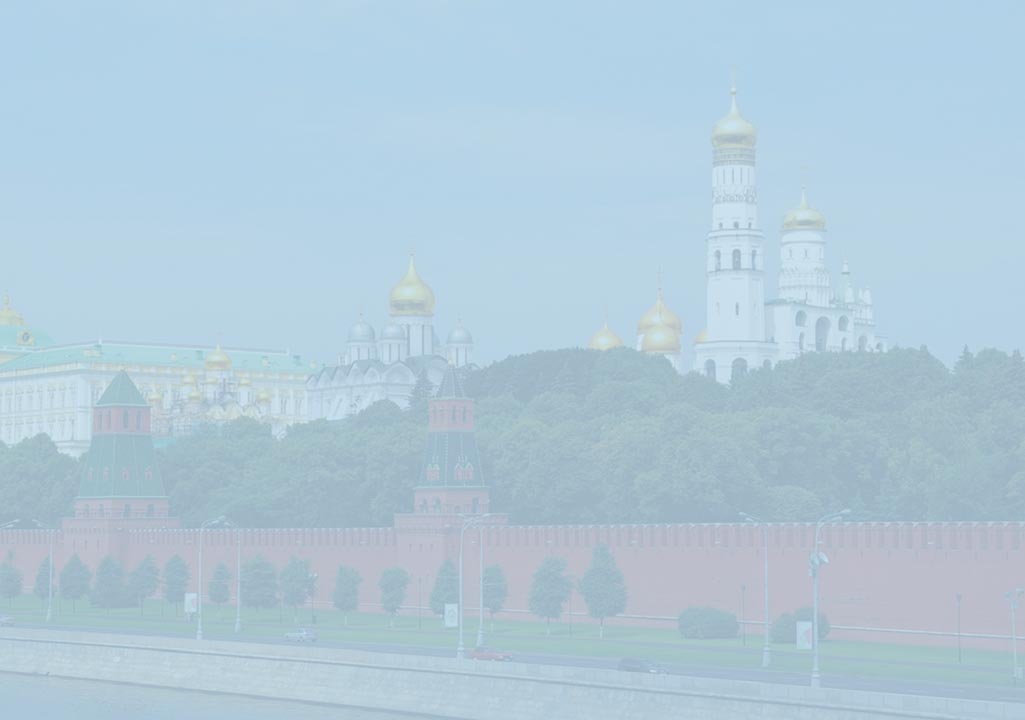 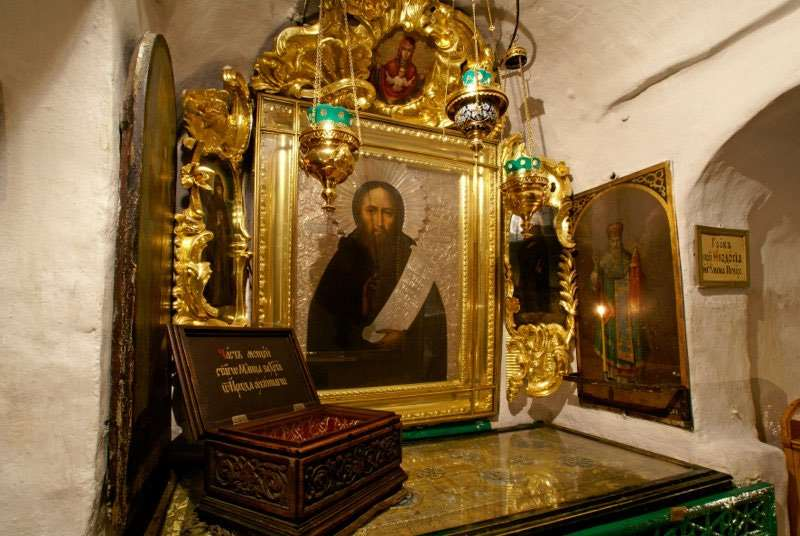 Усыпальница преподобного Феодосия.Свято-Успенская Киево-Печерская Лавра
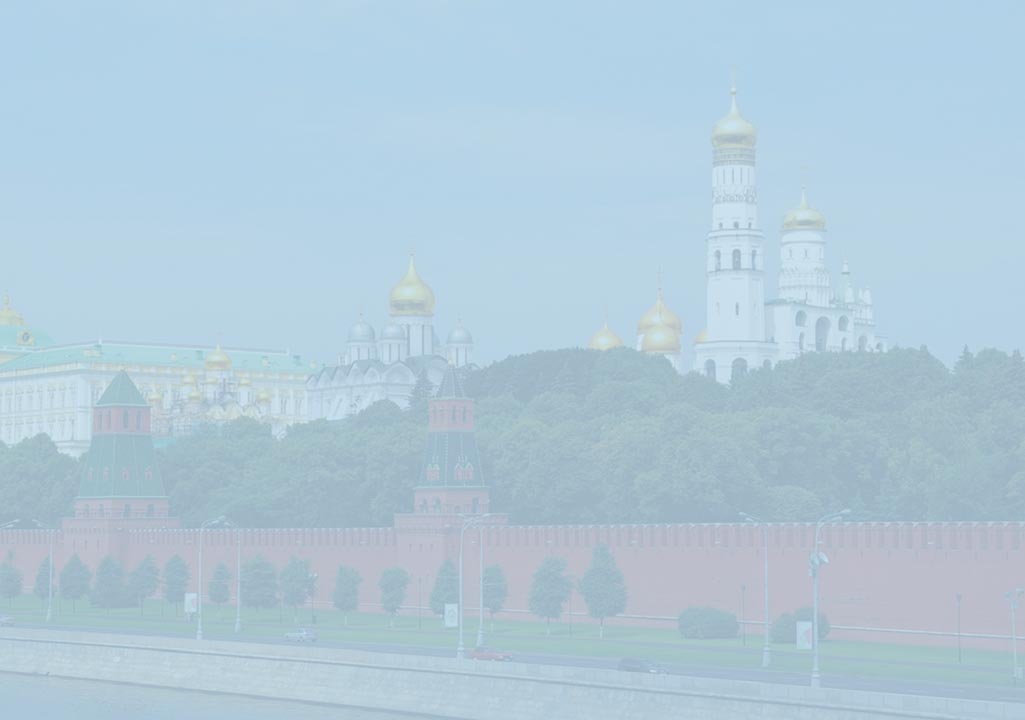 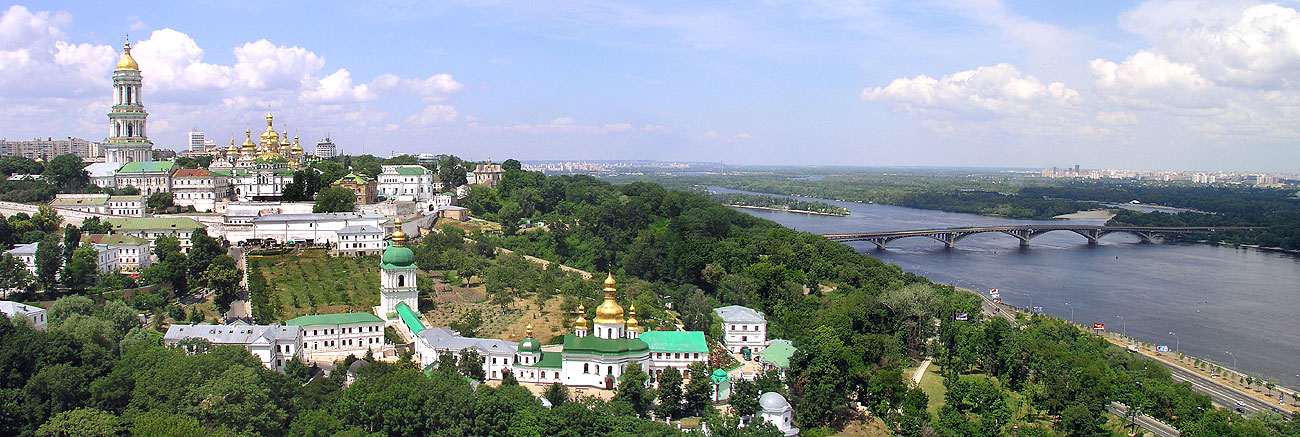 Свято-Успенская Киево-Печерская Лавра